Review DDP
Tugas 1
Tugas 1
Akan tersedia di PJJ dalam waktu dekat. 

Anda akan diminta untuk mengerjakan kuis review kuliah DDP. Kuis ini dapat dikerjakan berkali-kali dengan waktu tunggu 15 menit antar percobaan. Silahkan pastikan Anda mendapatkan nilai tertinggi yang bisa Anda peroleh.
Struktur Kode Java
Struktur source code HelloWorld.java
HelloWorld.java
public class HelloWorld {
	public static void main(String[] args) {
		
		String a = args[0];
		System.out.println("Halo" + " " + a);
	}
}
Class
Method
Statement
Command Prompt (CMD)
C:\>javac HelloWorld.java
Jika dijalankan
(Compile & Run)
C:\>java HelloWorld sayang
Halo sayang
Konvensi Identifier
ReviewingDDP.java
Nama class harus diawali huruf besar-tanpa spasi (upper camel case) &  sebuah kata benda
public class ReviewingDDP {
	public static void main(String[] args){
		int semester = 2;
	}
}
Nama variabel harus huruf kecil-tanpa spasi (lower camel case) & sebuah kata benda
Jangan menggunakan simbol $ pada identifier karena simbol tersebut ditunjukkan untuk penamaan otomatis yang dihasilkan oleh tools
Deklarasi vs Assignment
Deklarasi:
dataType variableName;
int umur;
Assignment:
variableName = value;
umur = 10;
Tipe Data
Tipe Data
Primitif
Referensi
Boolean
Bulat
Riil
Kelas
boolean
byte
short
int
long
char
float
double
String
Operasi Boolean
!
not
&&
and
||
or
Unary
Operator
Lazy
Operator
Lazy
Operator
High
Low
urutan prioritas
Prioritas Operator
High
Arithmetic
numerical  numerical
prioritas
Relational
any  boolean
Boolean
boolean  boolean
Low
Prilaku If
boolean eksekusi = true;
int x = 10;
if (eksekusi) {
	x *= x;
	x += 2;
	eksekusi = !eksekusi;
	System.out.println(eksekusi);
}
System.out.println(x);
false
false
102
Berbagai Macam Array
Array of Paper
Array of Book
Array of Clothes
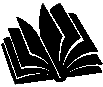 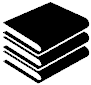 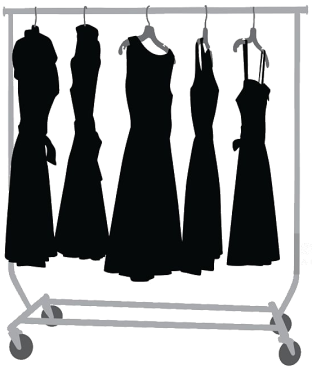 Array of People
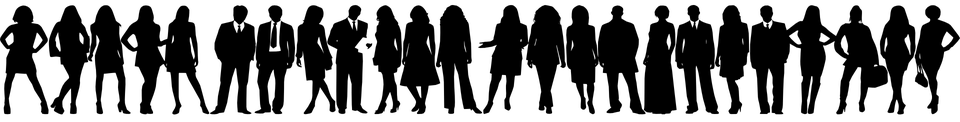 Images:
http://www.fotolia.com/, http://www.gettyimages.com/
Prilaku Array
int[] arr;
arr = new int[4];
arr[0] = 2;
arr[1] = arr.length;
arr[2] = arr[0] + arr[1];
arr[3] = arr.length + arr[1];
arr[0] = arr[3] * 2;
System.out.println(arr[0]);
System.out.println(arr);
arr
[0]
[1]
[2]
[3]
16
16
[I@7960847b
Sintaks For
for(inisialisasi; terminasi; increment/decrement){

	// instruksi-instruksi
}
for(int i = 0; i <= 10; i++){
	System.out.println(i);
}
Prilaku For
int sum = 0; 
for(int i = 0; i <= 3; i++){
	System.out.print(i + " ");
	sum += i;
}
System.out.print("\nSum is " + sum);
0
0 1
0 1 2
0 1 2 3
0 1 2 3
Sum is 6